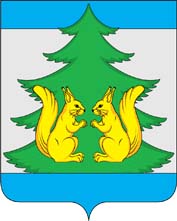 Муниципальное образование «Ленский муниципальный район»
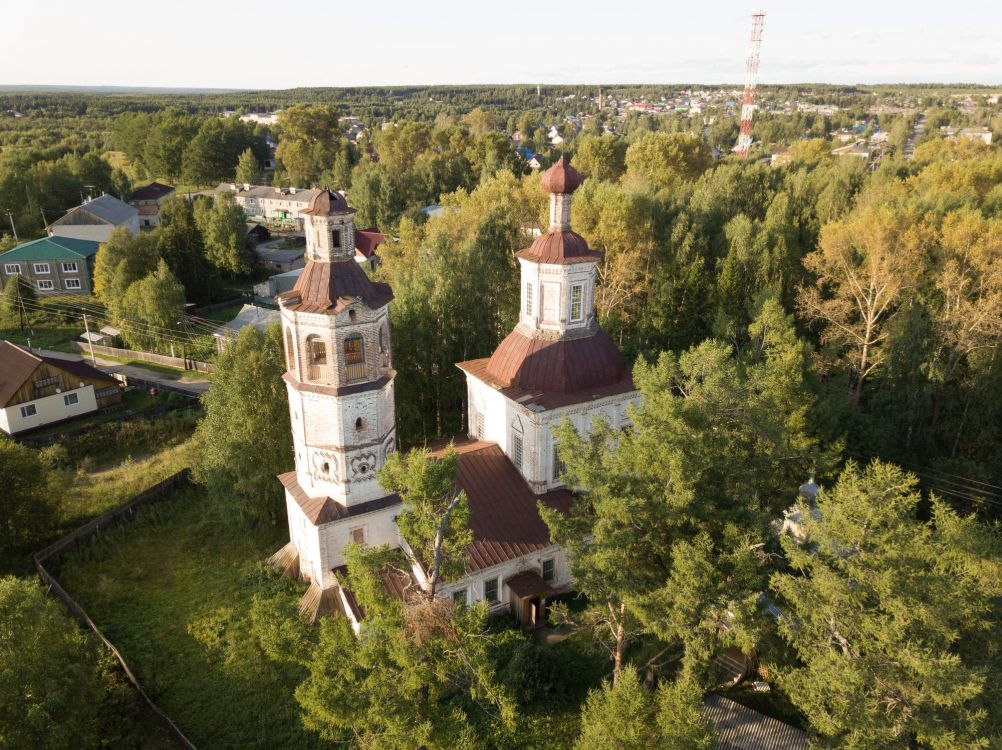 Презентация
муниципального имущества, включенного в Перечень муниципального имущества, находящегося в собственности муниципального образования «Ленский муниципальный район», предназначенного для предоставления  во владение и (или) в пользование субъектам малого и среднего предпринимательства и организациям, образующим инфраструктуру поддержки субъектов малого и среднего предпринимательства, а так же самозанятым гражданам.

- Цель презентации: создание благоприятных условий для развития предпринимательской деятельности
- Один из способов достижения цели: предоставление для бизнеса объектов муниципальной собственности
Преимущества работы с органами местного самоуправления
4 
свободных объекта для МСП и 
самозанятых граждан
Нормативно-правовые акты Администрации МО «Ленский муниципальный район»
Постановление Администрации МО «Ленский муниципальный район» № 156 от 12.03.2021 «Об утверждении Плана мероприятий («дорожной карты») по направлению имущественной поддержки субъектов малого и среднего предпринимательства на 2021-2024 годы»;
Постановление Администрации МО «Ленский муниципальный район» № 142 от 05.03.2021 «Об утверждении порядка формирования, ведения, ежегодного дополнения и обязательного опубликования перечня объектов муниципального имущества, находящихся в собственности муниципального образования «Ленский муниципальный район», предназначенных для предоставления во владение и (или) в пользование субъектам малого и среднего предпринимательства и организациям, образующим инфраструктуру поддержки субъектов малого и среднего предпринимательства, а также порядка и условий предоставления такого имущества в аренду (в том числе по льготным ставкам арендной платы для субъектов малого и среднего предпринимательства, занимающихся социально значимыми видами деятельности) субъектам малого и среднего предпринимательства, а также самозанятым гражданам».
«Перечень объектов муниципального имущества, находящегося в собственности МО «Ленский муниципальный район», предназначенных для передачи во владение и (или) в пользование на долгосрочной основе (в том числе по ставкам льготной арендной платы) субъектам малого и среднего предпринимательства и организациям, образующим инфраструктуру поддержки субъектов малого и среднего предпринимательства» утвержден Решением Собрания депутатов МО «Ленский муниципальный район» от 29.06.2011 № 106;
Информационные ресурсы по имущественной поддержке малого и среднего предпринимательства, а так же самозанятых граждан
Официальный сайт Администрации МО «Ленский муниципальный район» http://www.yarensk.ru/ в разделе «Имущественная поддержка субъектов МСП» http://www.yarensk.ru/Partners/imushestvo/poddersubektmsp/index.php;
Общественный совет по малому и среднему предпринимательству при Главе МО «Ленский муниципальный район»;
Семинары, круглые столы, встречи с субъектами МСП.
Муниципальное имущество МО «Ленский муниципальный район»
Перечень объектов муниципального имущества, находящегося в собственности МО «Ленский муниципальный район», предназначенных для передачи во владение и (или) в пользование на долгосрочной основе (в том числе по ставкам льготной арендной платы) субъектам малого и среднего предпринимательства и организациям, образующим инфраструктуру поддержки субъектов малого и среднего предпринимательства
Муниципальное имущество МО «Сафроновское»
Постановление Администрации МО «Сафроновское» от 25 июня 2020 года №39  «Об утверждении Перечня объектов муниципального имущества, находящегося в собственности муниципального образования «Сафроновское», предназначенного для передачи во владение и (или) в пользование на долгосрочной основе (в том числе по ставкам льготной арендной платы) субъектам малого и среднего предпринимательства и организациям, образующим инфраструктуру поддержки субъектов малого и среднего предпринимательства»
Глава  МО «Сафроновское» Чукичева  Ирина Евгеньевна
Телефон 8/81859/ 5-24-52
Контактная информация
Глава  Ленского муниципального района  
Торков Алексей Глебович
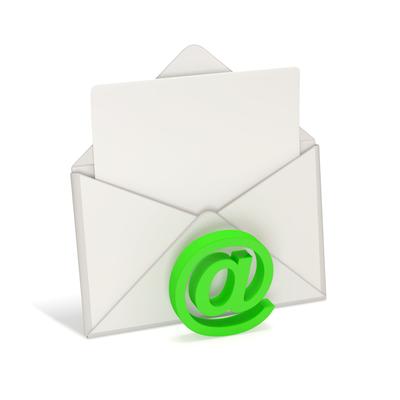 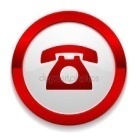 (81859) 5-24-01,  факс 5-26-45
Jarensk-29@yandex.ru
Заместитель Главы Ленского муниципального района
по вопросам экономики и инфраструктурного развития 
Кочанов Николай Николаевич
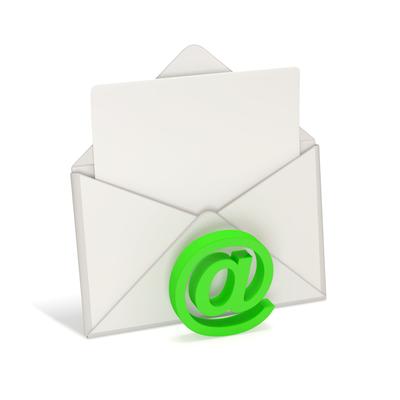 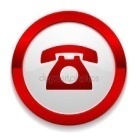 Jarensk-29@yandex.ru
(81859) 5-21-39,  факс 5-26-45
Заведующий отделом по управлению муниципальным имуществом и земельными ресурсами 
Васильева Марина Валерьевна
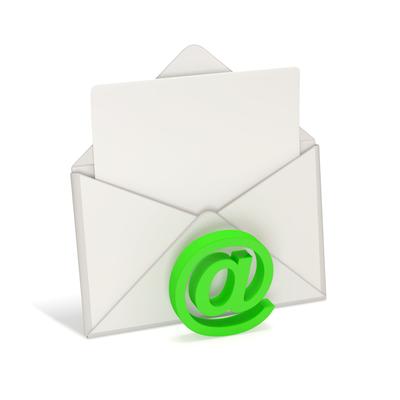 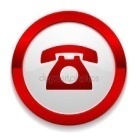 Jarensk-29@yandex.ru
(81859) 5-32-81
Заведующий отделом экономики и прогнозирования 
Крюкова Валентина Васильевна
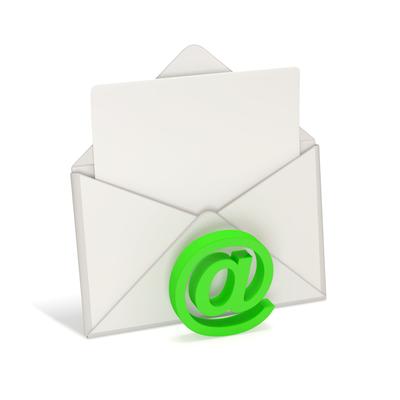 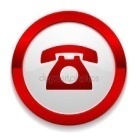 Jarensk-29@yandex.ru
(81859) 5-27-41
Спасибо за внимание!